PHÒNG GIÁO DỤC ĐÀO TẠO TÂY SƠN
TRƯỜNG TIỂU HỌC  SỐ 2 TÂY GIANG
Kính chào quý Thầy Cô về dự lớp 5A
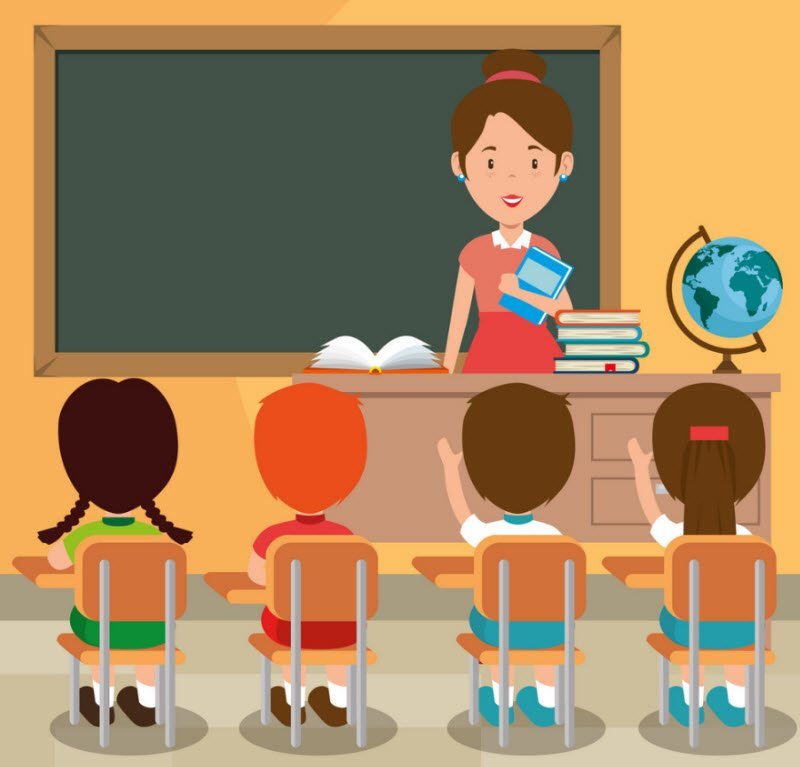 Môn: Toán
GV: Nguyễn Thị Ngọc Huy
Chúc quý Thầy Cô các em học sinh có một tiết học vui vẻ và đầy năng lượng!!!
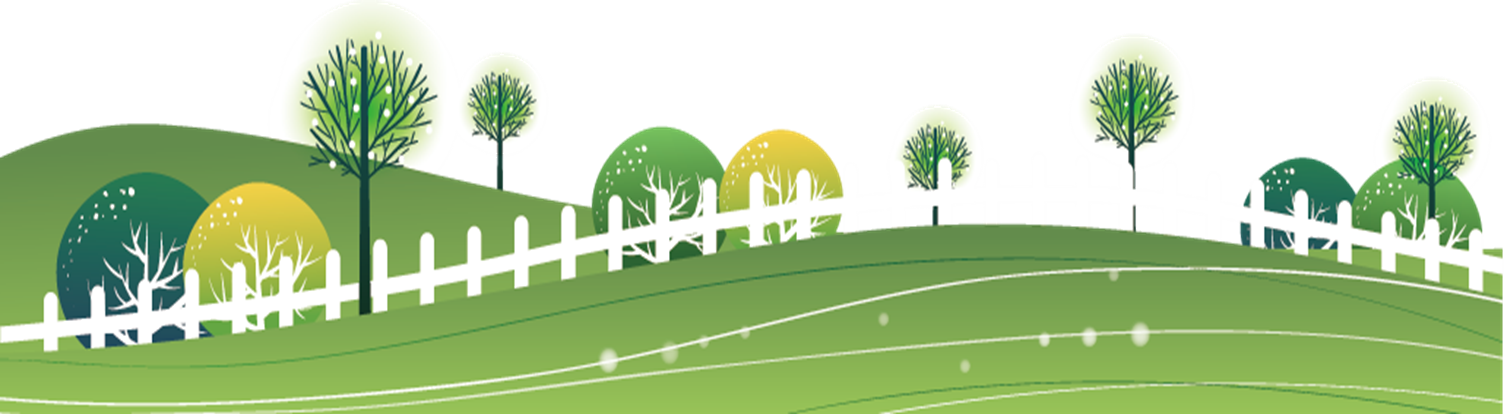 Thứ  Ba  ngày  26  tháng 12  năm 2023
Luyện tập chung
( Trang 80)
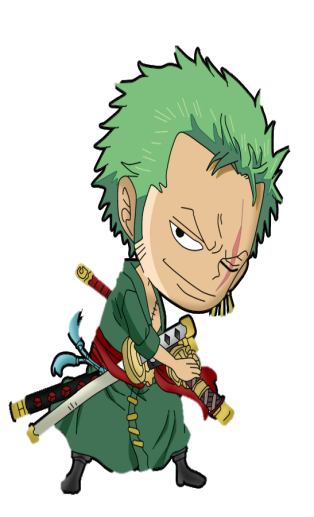 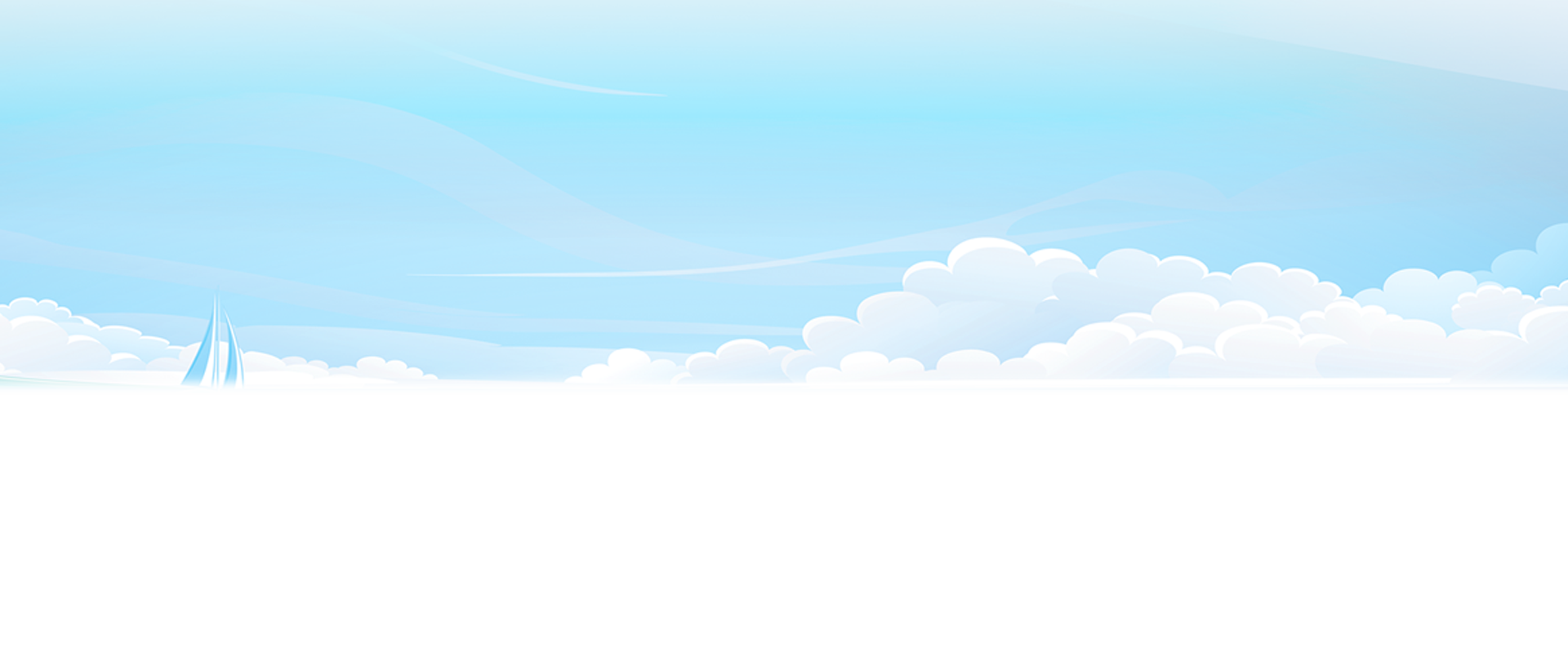 KHỞI ĐỘNG
1. Giá trị biểu thức: 
18 : 5 = ?
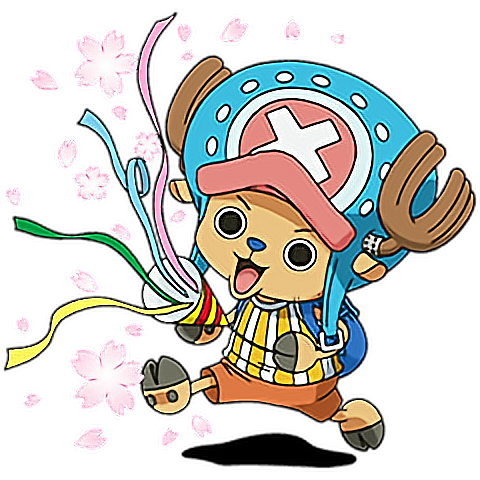 C. 3,7
A. 3,5
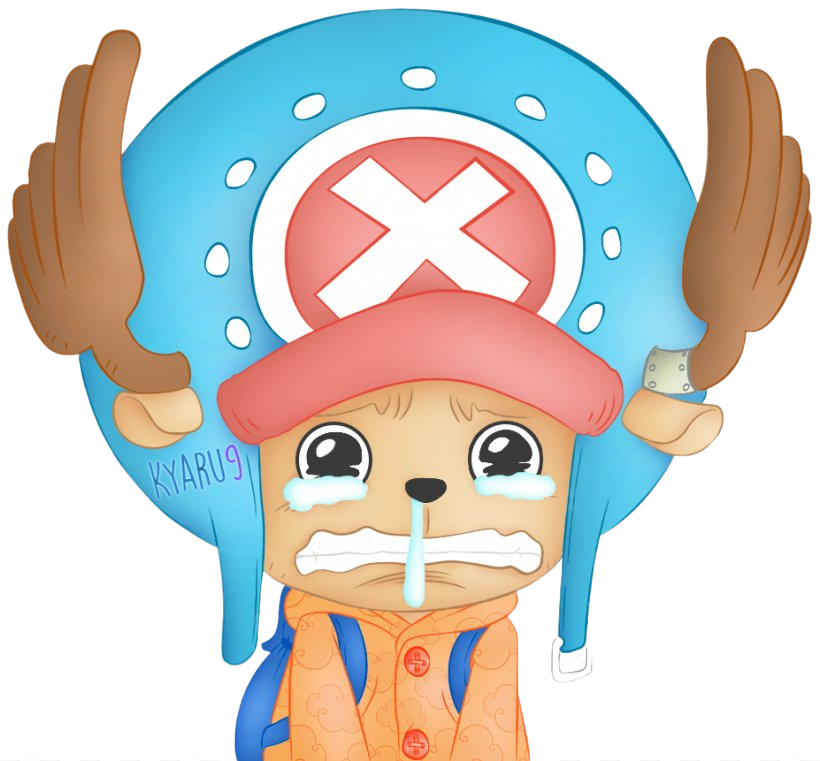 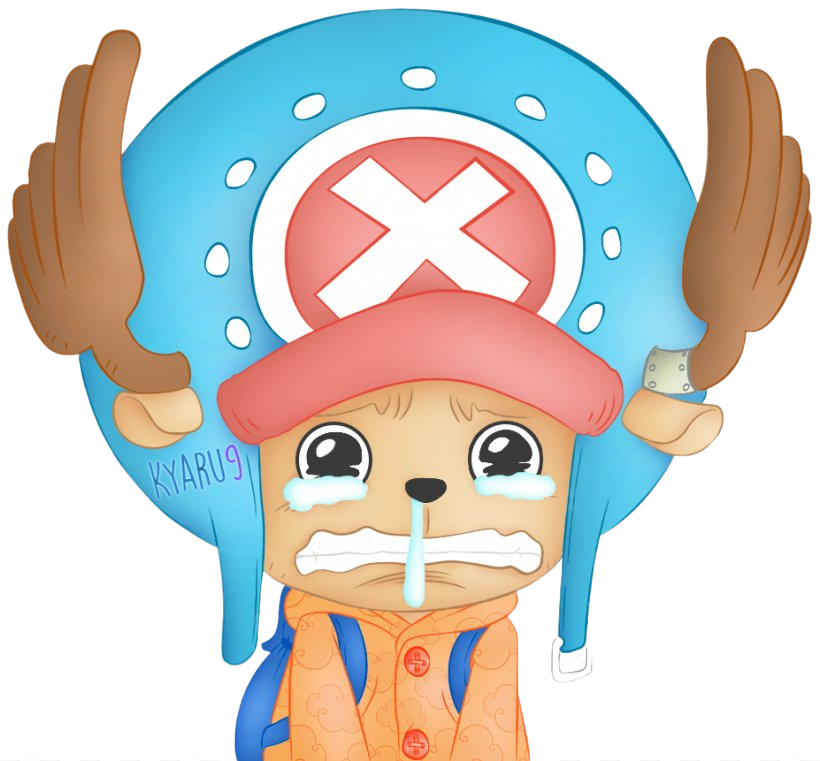 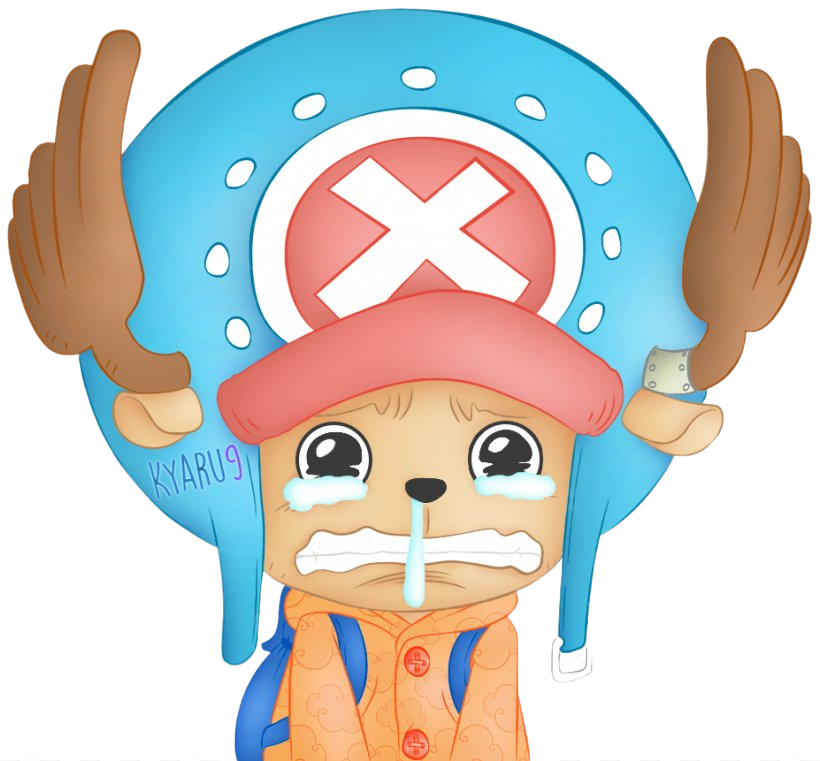 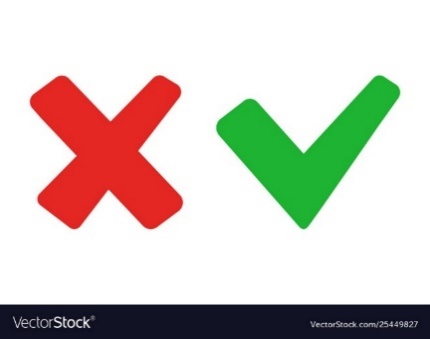 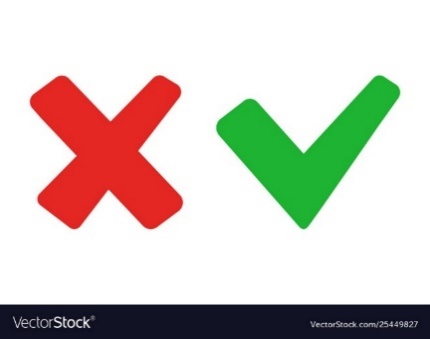 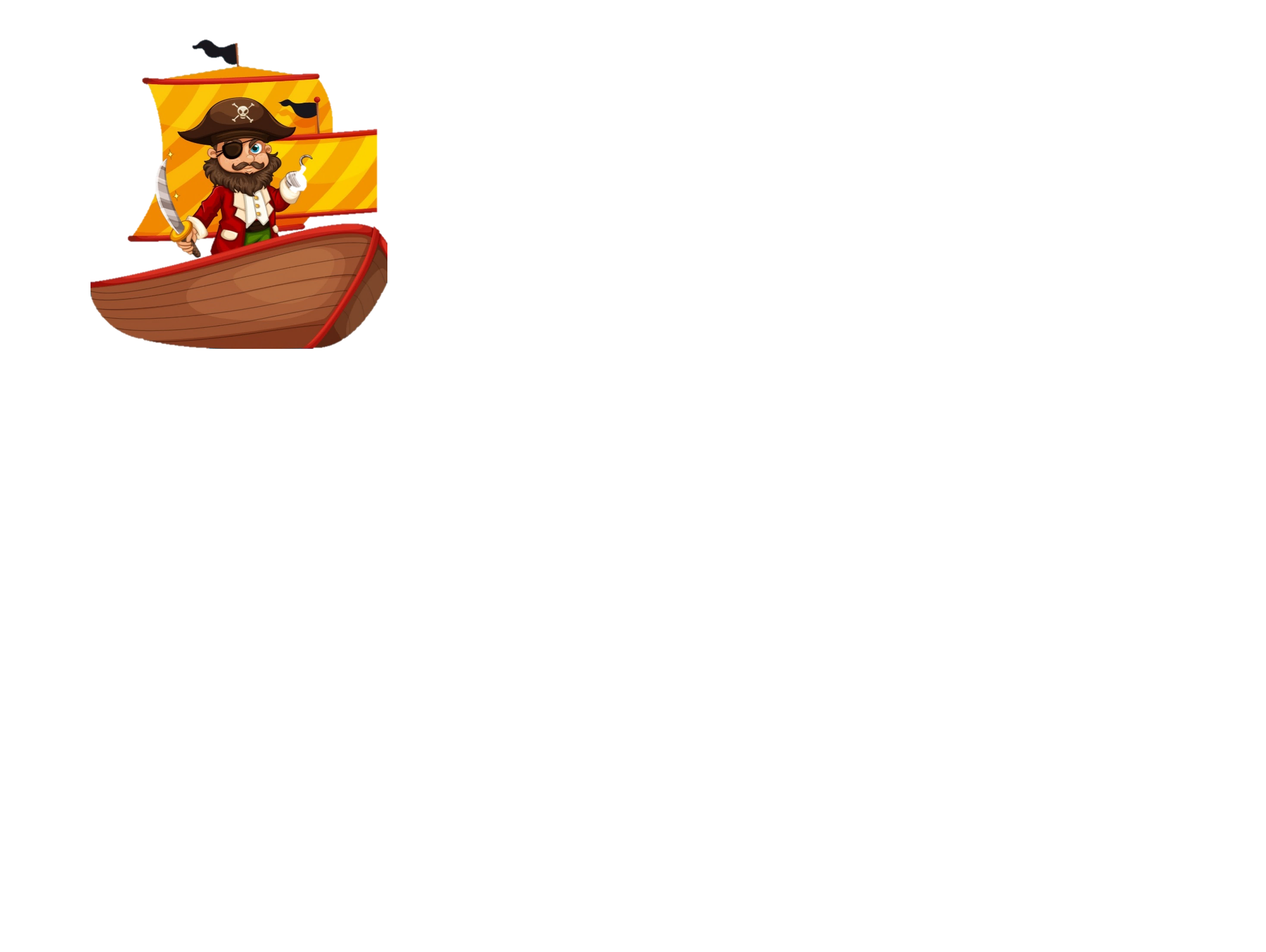 B. 3,6
D. 3,8
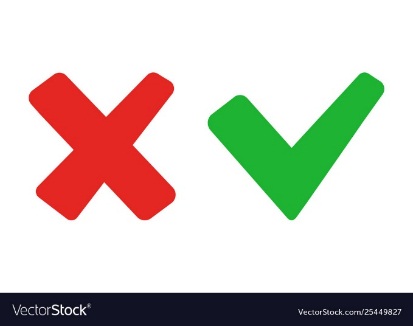 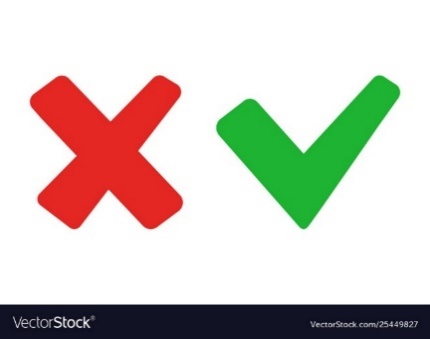 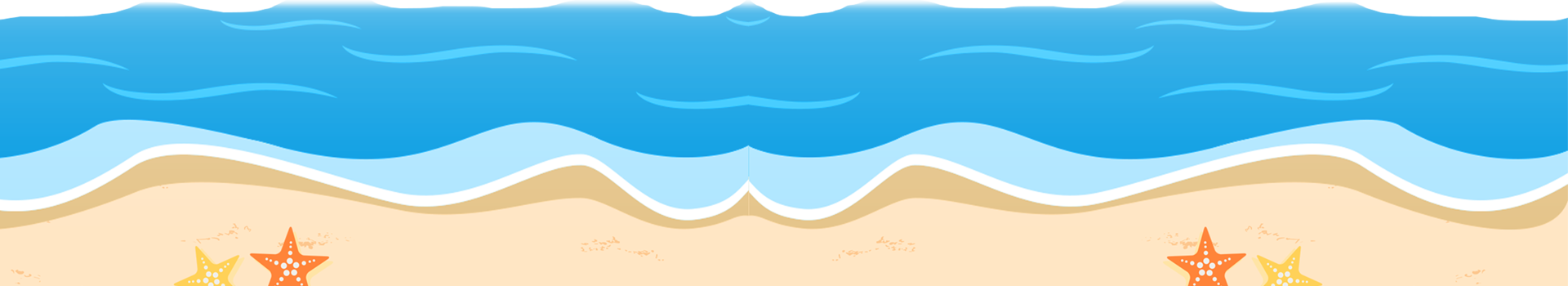 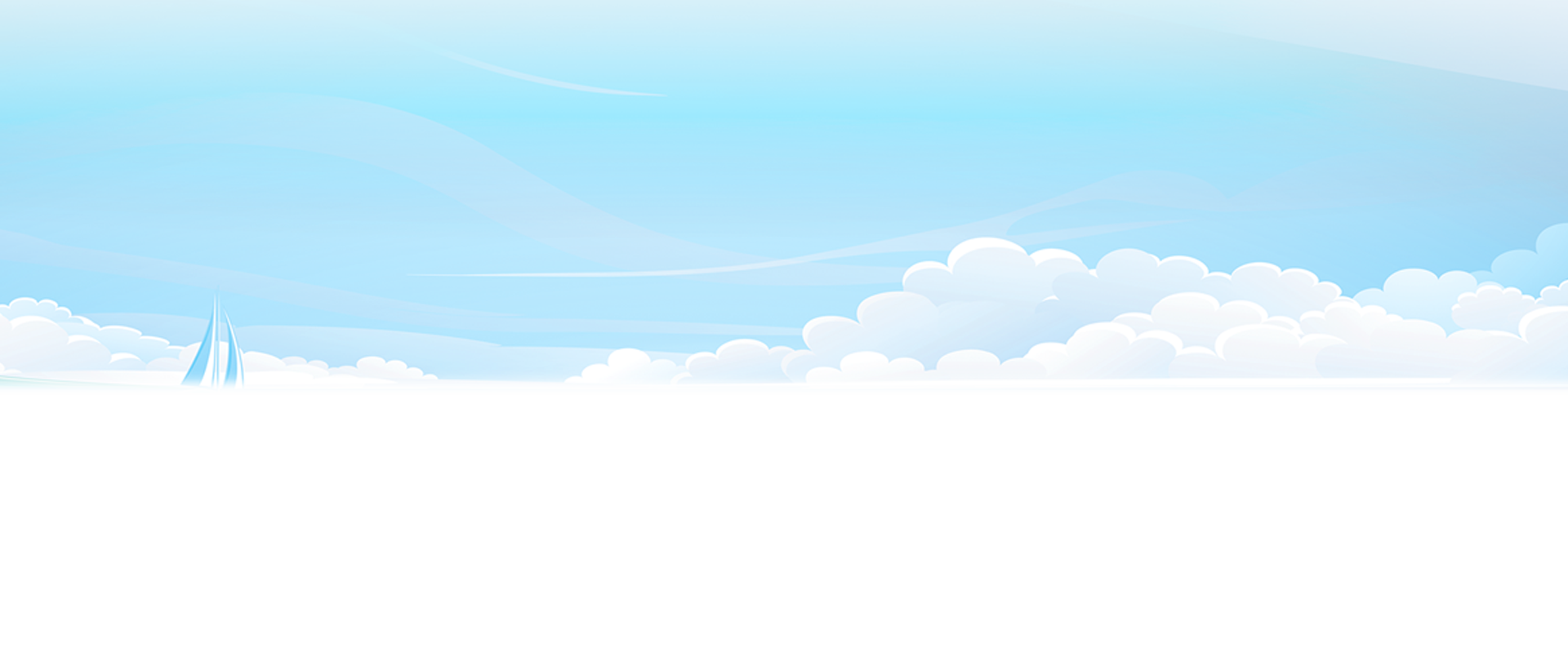 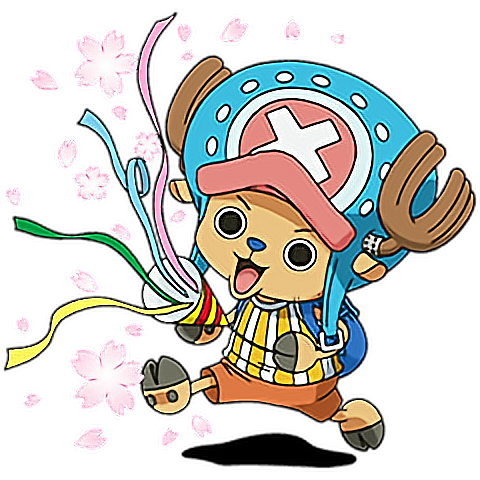 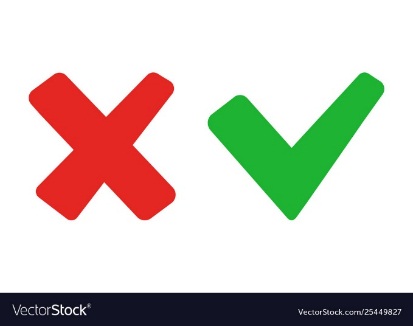 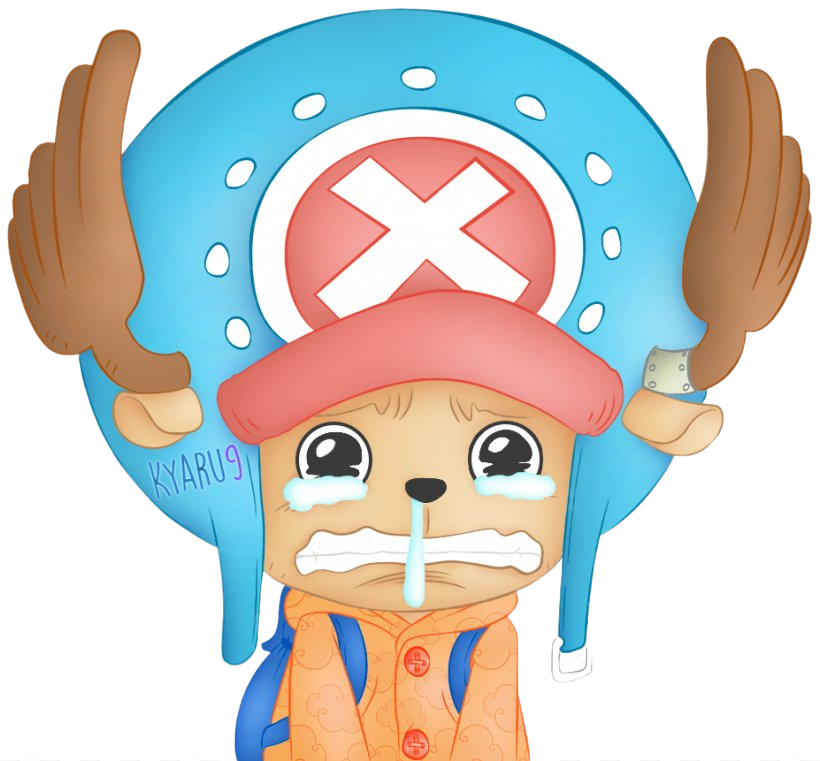 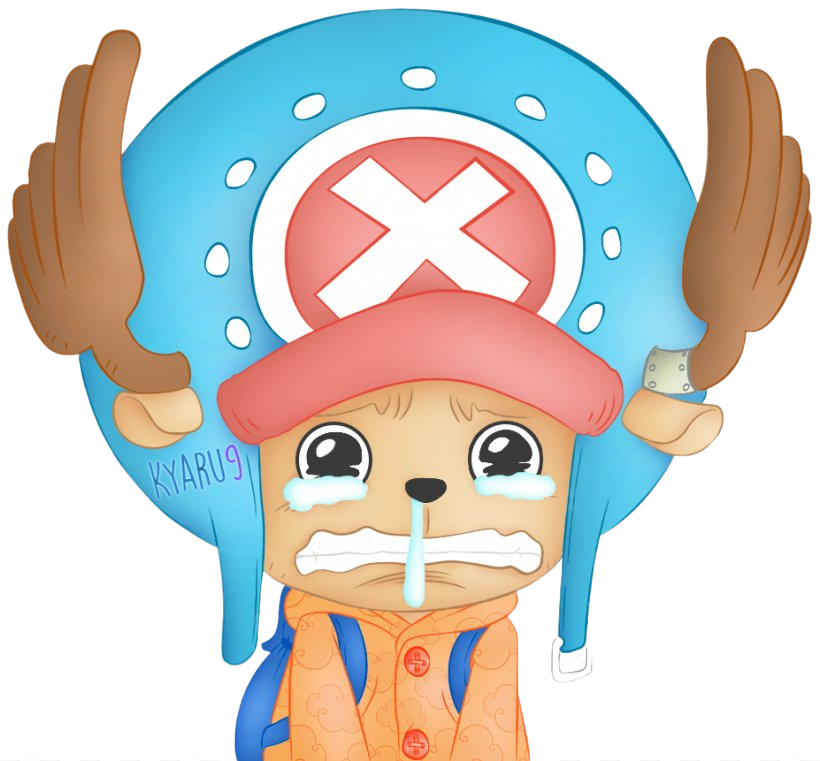 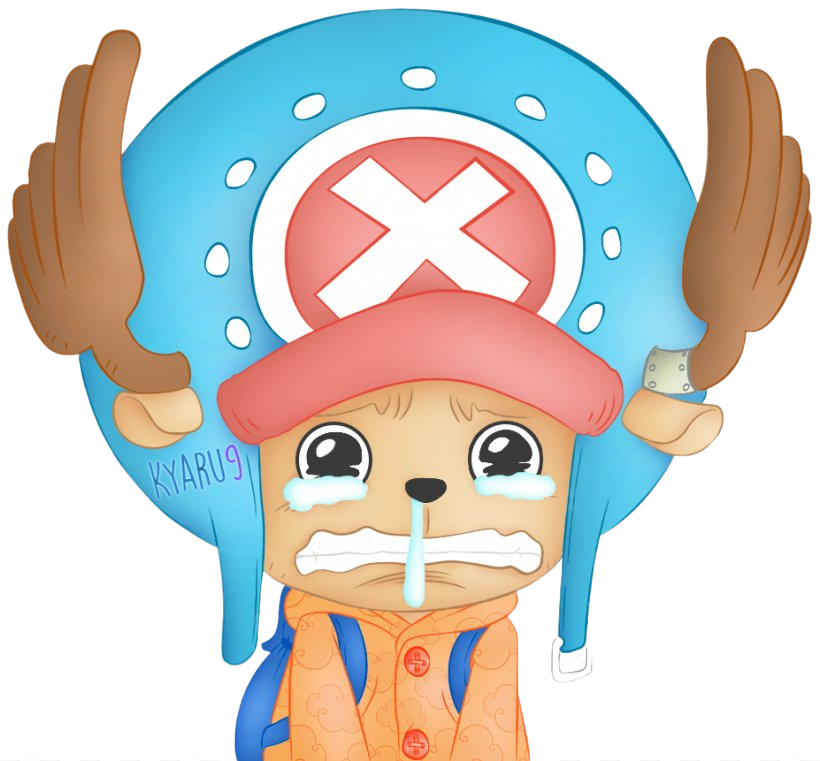 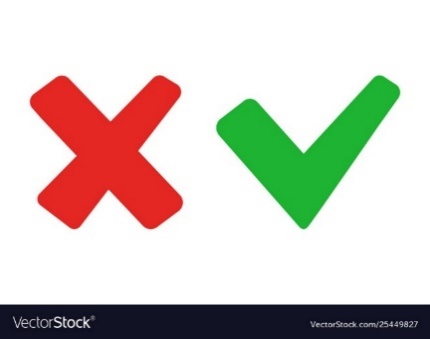 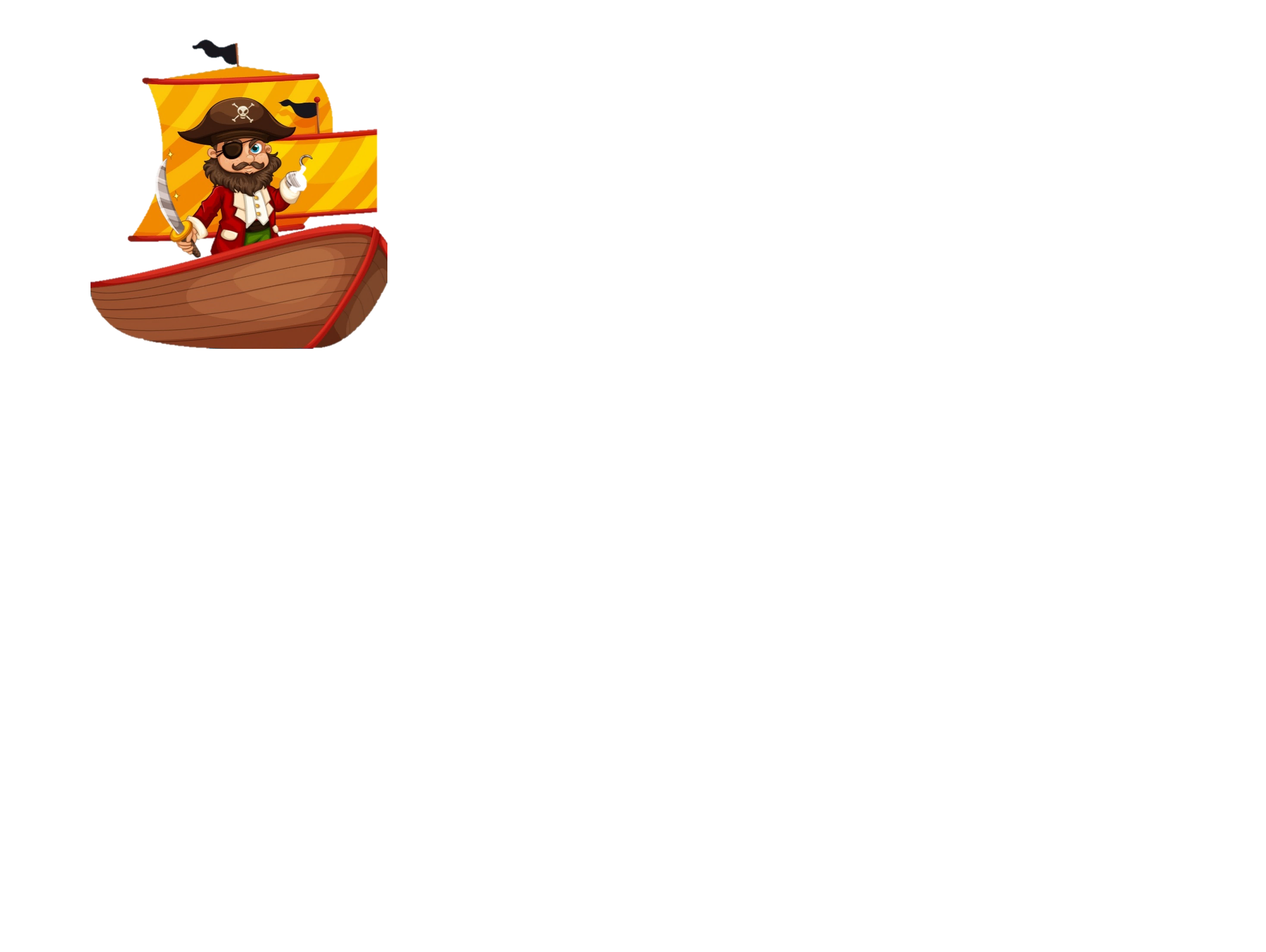 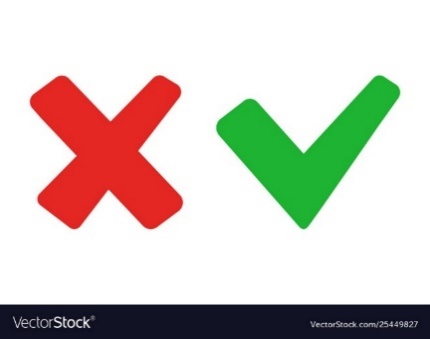 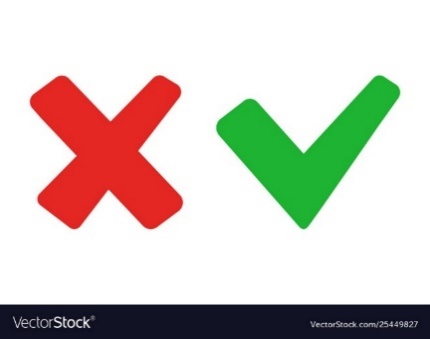 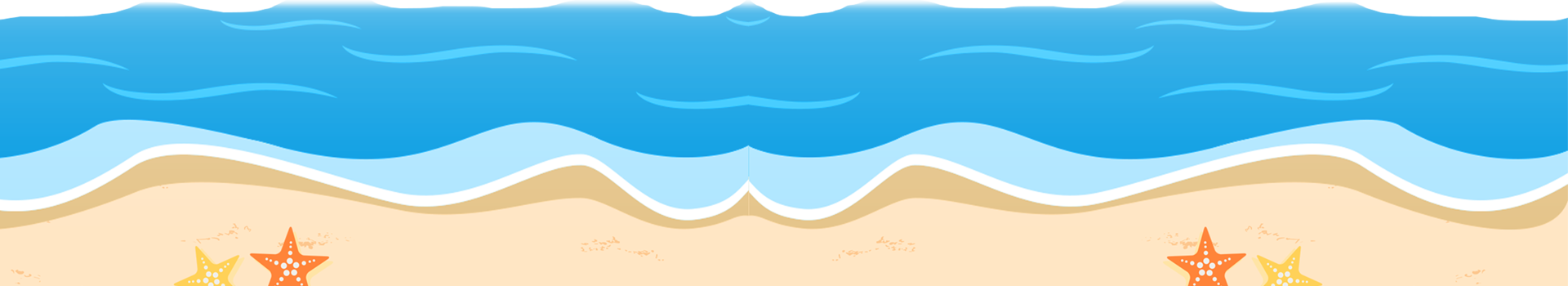 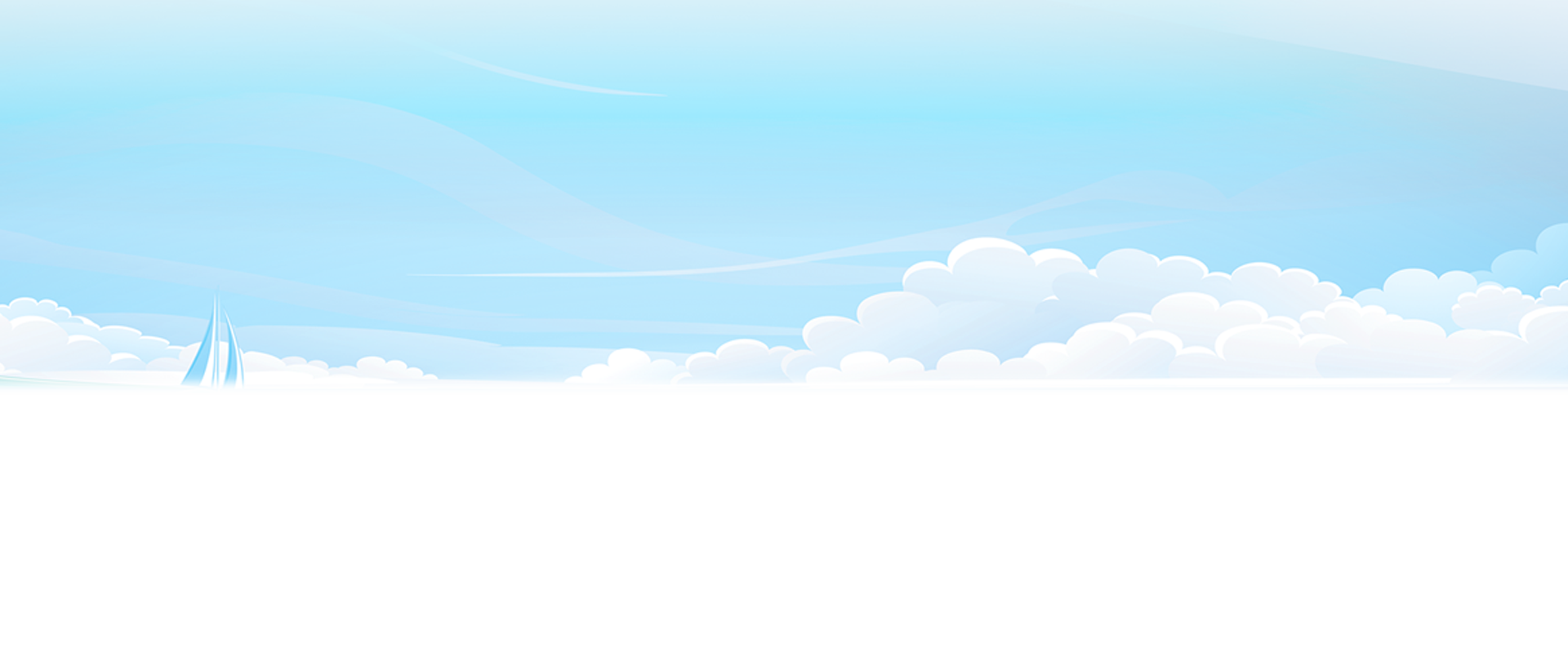 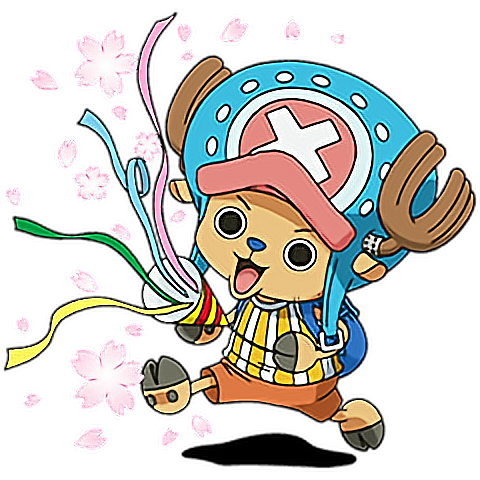 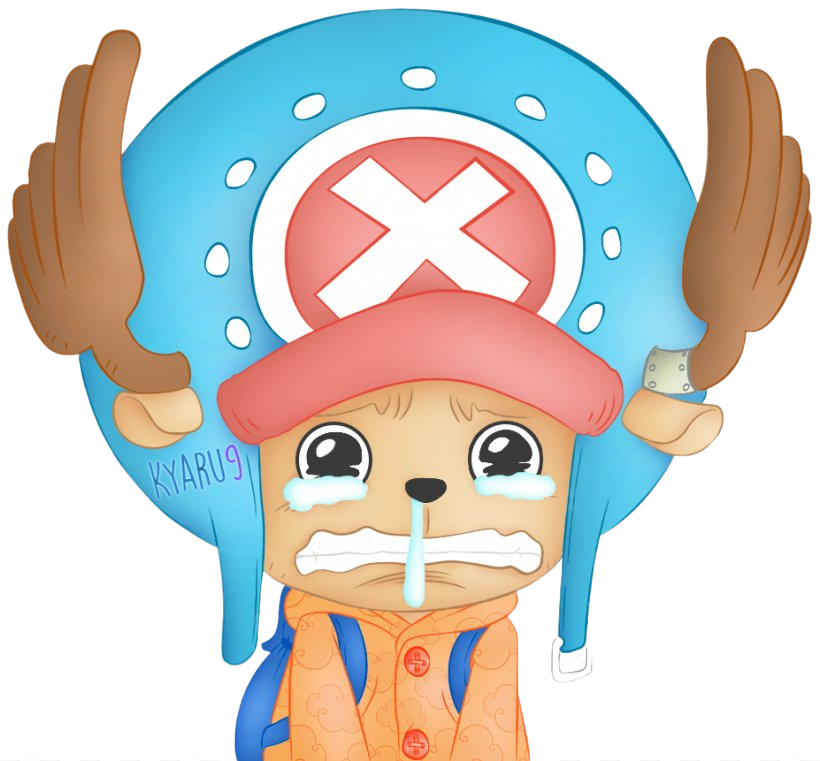 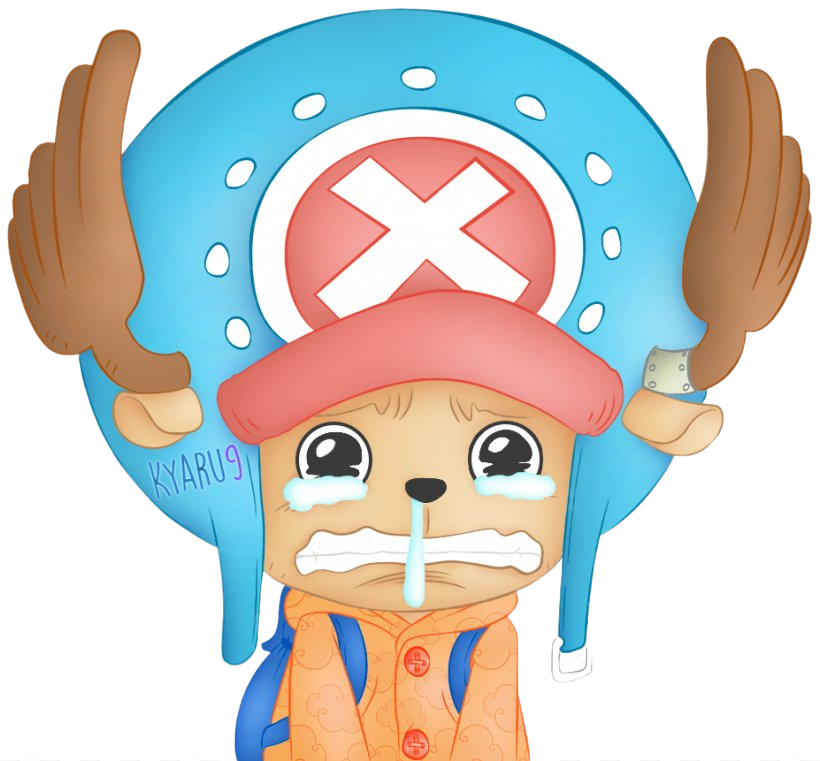 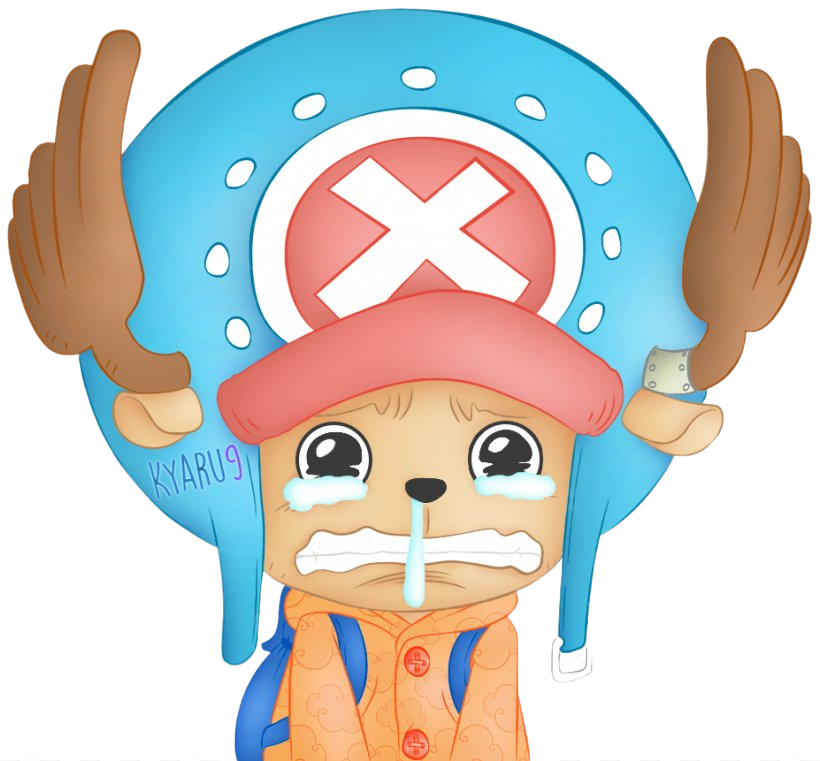 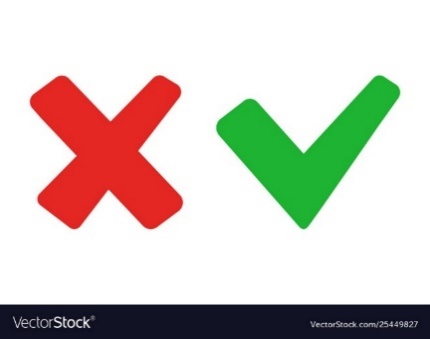 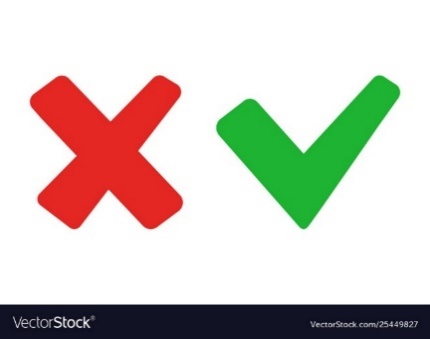 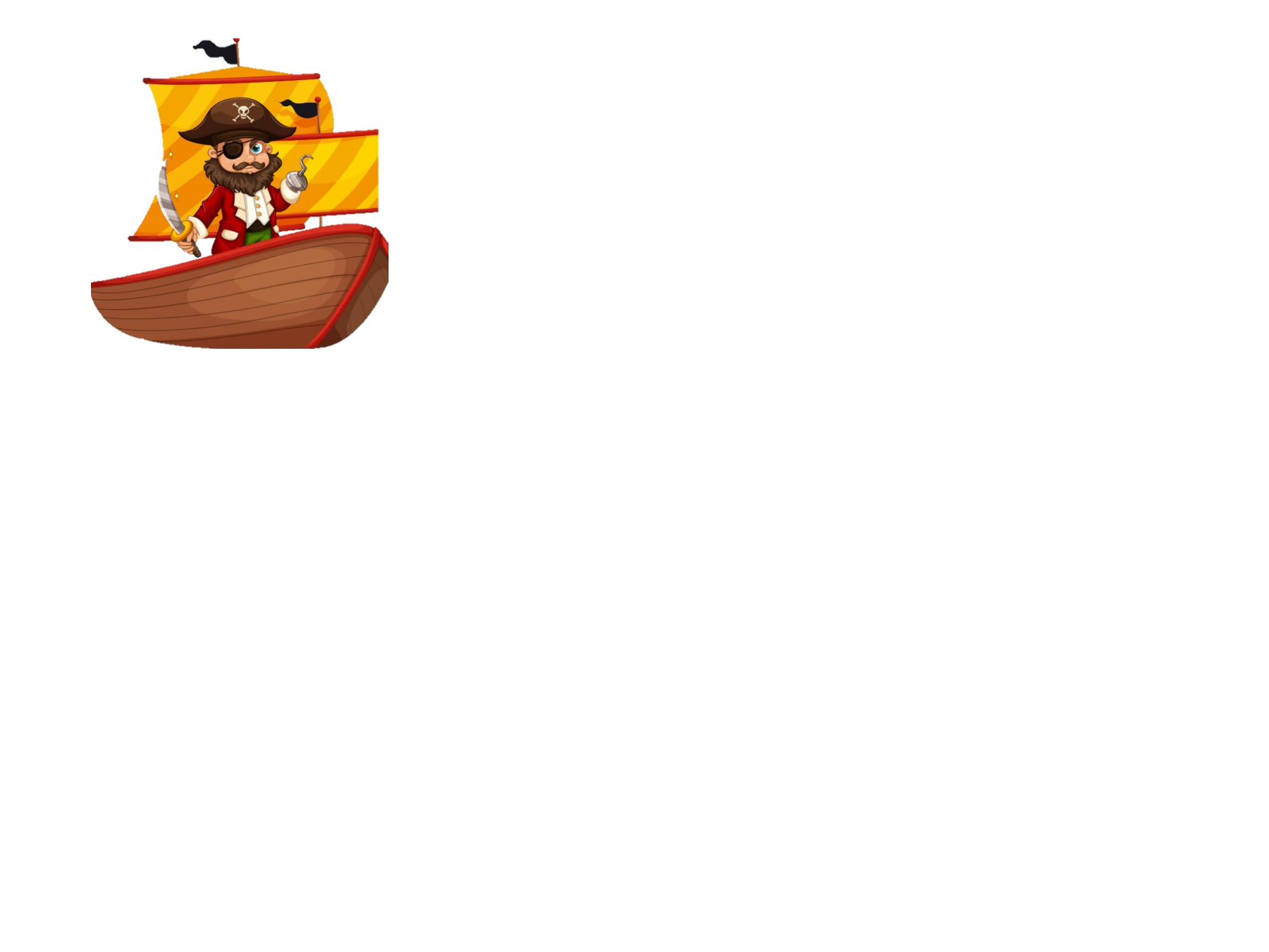 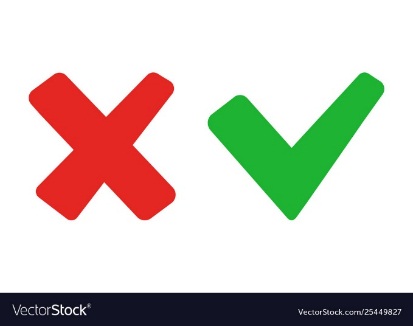 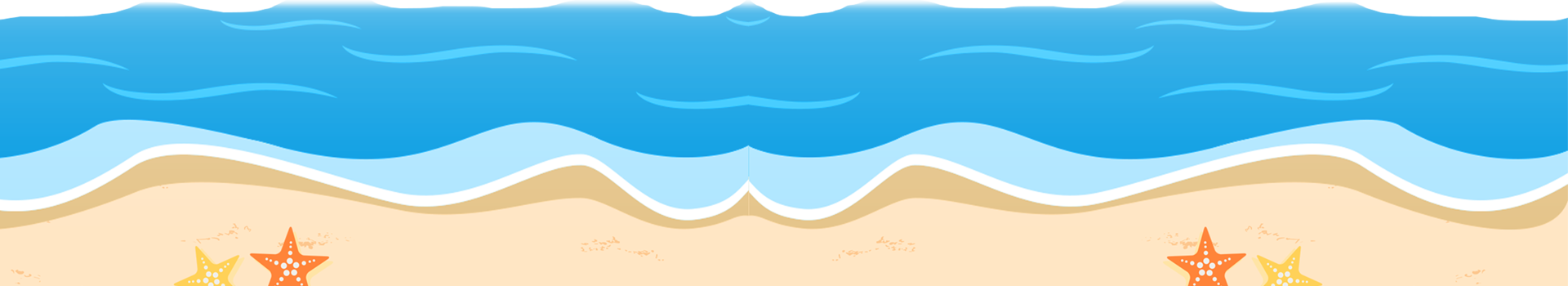 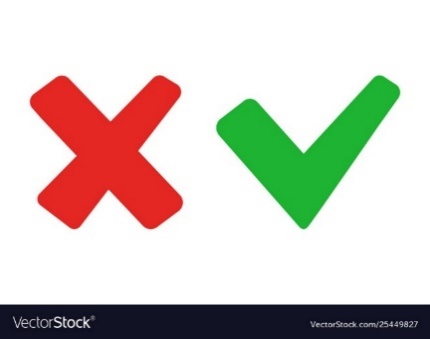 Thứ  Ba  ngày  26  tháng 12  năm 2023
Toán
Luyện tập chung
Bài 1:  Viết các hỗn số sau thành số thập phân:
;
;
;
Thứ  Ba  ngày  26  tháng 12  năm 2023
Toán
Luyện tập chung
Bài 1: Viết các hỗn số sau thành số thập phân:
Cách 1:
Chuyển phần PS của hỗn số thành PSTP rồi viết STP 
tương ứng
Cách 2:
Thực hiện chia tử số của phần  phân số cho mẫu số
Thứ  Ba  ngày  26  tháng 12  năm 2023
Toán
Luyện tập chung
Bài 1: Viết các hỗn số sau thành số thập phân:
Cách 1 :
Cách 2 :
Thứ  Ba  ngày  26  tháng 12  năm 2023
Toán
Luyện tập chung
Bài 1: Viết các hỗn số sau thành số thập phân:
Cách 1 :
Cách 2 :
Thứ  Ba  ngày  26  tháng 12  năm 2023
Toán
Luyện tập chung
Bài 2: Tìm x :
x    x   100  = 9
x     = 9 : 100
x   =  0,09
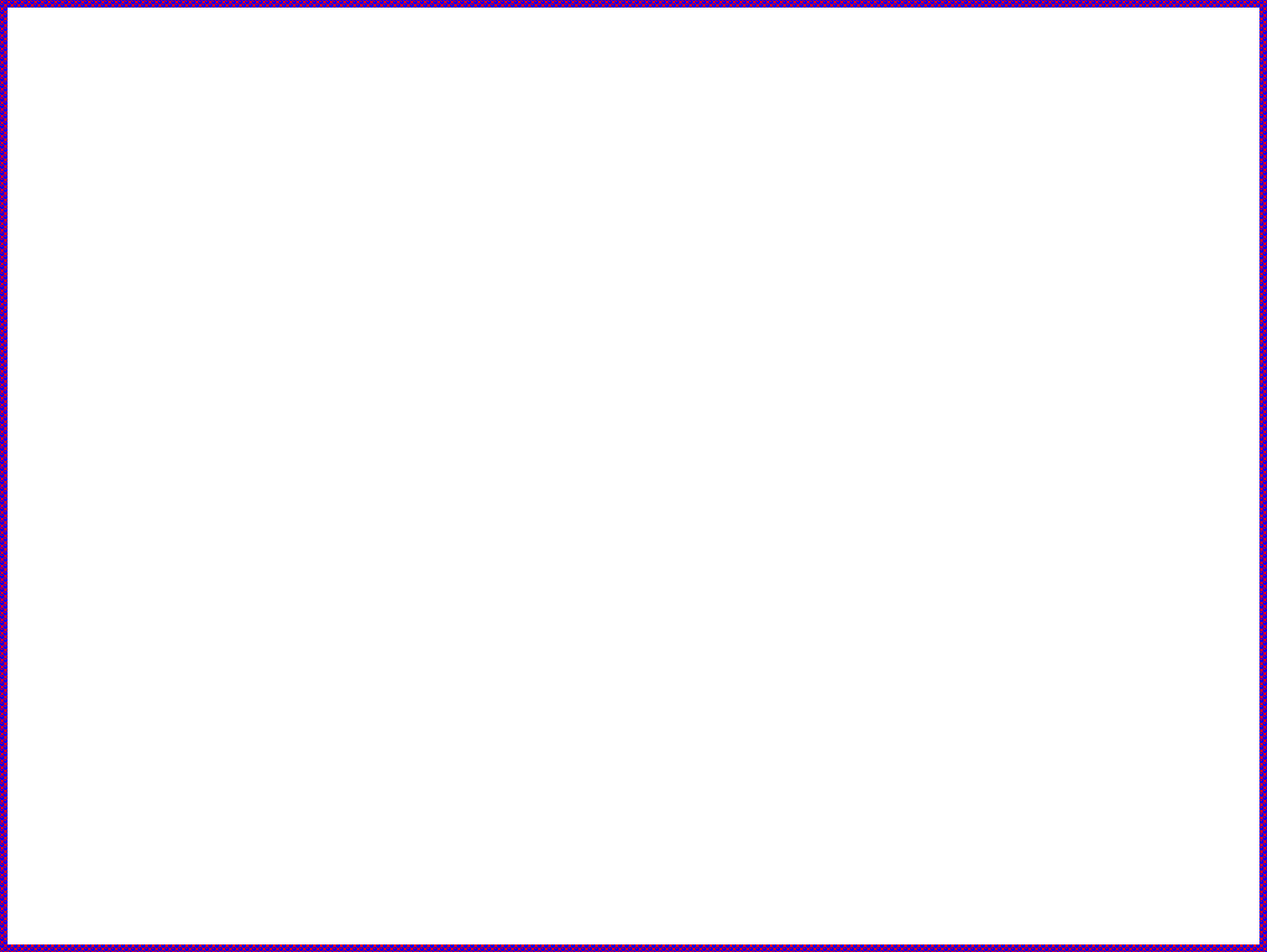 Thứ  Ba  ngày  26  tháng 12  năm 2023
Toán
Luyện tập chung
Bài 3: Một máy bơm trong ba ngày hút hết nước ở hồ. Ngày thứ nhất máy bơm đó hút được 35% lượng nước trong hồ, ngày thứ hai hút được 40% lượng nước trong hồ. Hỏi ngày thứ ba máy bơm đó hút được bao nhiêu phần trăm lượng nước trong hồ ?
Tóm tắt
+ Ngày thứ nhất:
35% lượng nước trong hồ.
hút hết nước.
40% lượng nước trong hồ.
+ Ngày thứ hai:
(100%)
. . . % lượng nước trong hồ?
+ Ngày thứ ba:
Thứ  Ba  ngày  26  tháng 12  năm 2023
Toán
Luyện tập chung
Tóm tắt
Bài 3:
35% lượng nước trong hồ.
+ Ngày thứ nhất:
hút hết nước.
+ Ngày thứ hai:
40% lượng nước trong hồ.
(100%)
+ Ngày thứ ba:
. . . % lượng nước trong hồ?
Bài giải
Cách 1:
Hai ngày đầu máy bơm hút được là:
35% + 40% = 75% (lượng nước trong hồ).
Ngày thứ ba máy bơm hút được là:
100% - 75% = 25% (lượng nước trong hồ).
Đáp số : 25% lượng nước trong hồ.
Thứ  Ba  ngày  26  tháng 12  năm 2023
Toán
Luyện tập chung
Bài 3:
Tóm tắt
35% lượng nước trong hồ.
+ Ngày thứ nhất:
hút hết nước.
+ Ngày thứ hai:
40% lượng nước trong hồ.
(100%)
+ Ngày thứ ba:
. . . % lượng nước trong hồ?
Bài giải
Cách 2:
Sau khi bơm ngày đầu, lượng nước trong hồ còn lại là:
100% - 35% = 65% (lượng nước trong hồ).
Ngày thứ ba máy bơm hút được là:
65% - 40% = 25% (lượng nước trong hồ).
Đáp số : 25% lượng nước trong hồ.
Thứ  Ba  ngày  26  tháng 12  năm 2023
Toán
Luyện tập chung
Bài 4: Khoanh vào chữ đặt trước kết quả đúng:
805m2 =  . . .   ha.
Số thích hợp để viết vào chỗ chấm là:
A.  80,5
B.  8,05
C.  0,805
D.  0,0805
Thứ  Ba  ngày  26  tháng 12  năm 2023
Toán
Luyện tập chung
- Về nhà xem lại bài đã làm.
- Chuẩn bị: Giới thiệu máy tính bỏ túi (trang 81).
- Chuẩn bị đem theo máy tính bỏ túi loại đơn giản.
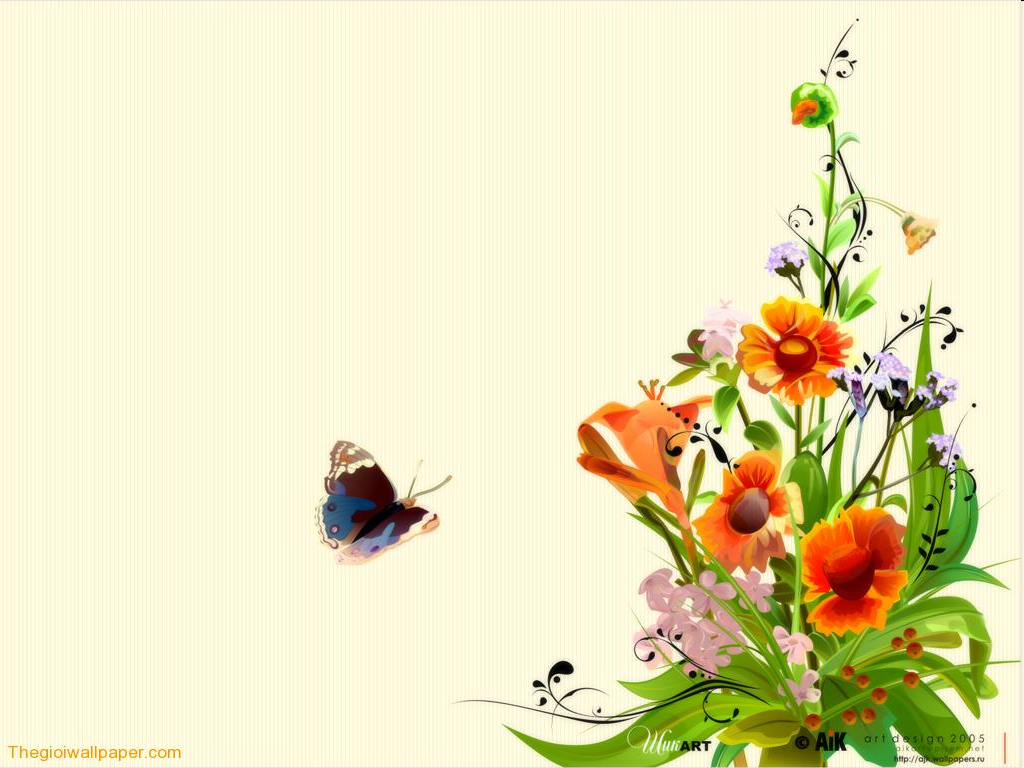 Cảm ơn quý thầy, cô và các em học sinh!
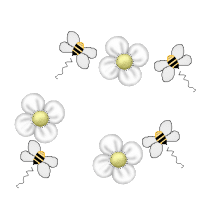 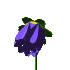 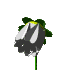 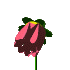